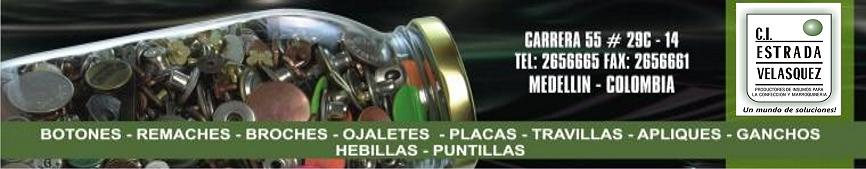 PROPUESTA
Asumir la cultura de la limpieza como un valor agregado para el ambiente de trabajo y de sus productos.
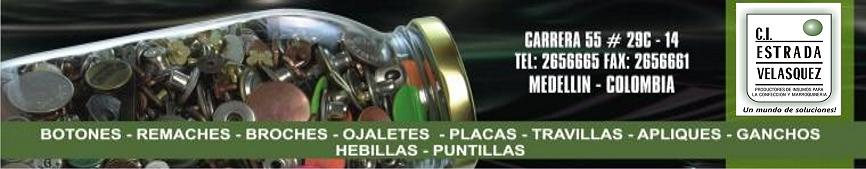 IMPLEMENTACION
Se realizara con la gerencia un  plan de trabajo en el que cada 3 meses se realice una campaña  de etiquetas rojas, donde se seleccionen los elementos que no van a ser utilizados y luego paso el tiempo limite sean destinados para la venta, basura o donación, a su vez revisar el ordenamiento de los utensilios de trabajo para ver que falta y reponer lo malo o faltante.